Проект«Я и море»
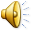 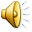 Проблема: «Какие бывают обитатели моря»
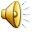 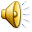 Цель: Создание условий для воспитания экологической культуры и развития познавательных и творческих способностей детей.
Задачи:
расширять представления детей об обитателях морских глубин, формировать умение размышлять;;
развивать эстетическое восприятие окружающего мира, способность видеть красивое;
развивать способность вслушиваться в звуки природы;
развивать познавательный интерес, творческие способности;
развивать координацию движений, ловкость, активизировать моторику рук;
учить охранять окружающую среду;
создать веселое настроение, положительную атмосферу.
Предполагаемый результат:
владеть понятиями «морские животные», «рыбы»;
иметь простейшие представления о некоторых особенностях строения тела в связи с их жизнью в воде, способах их передвижения (плавает, ползает), способах маскировки, об уникальности каждого вида;
выставка рисунков детей с родителями «Морские обитатели» с составлением описательного рассказа;
оформление мини-музея «Морской мир»;
выставка поделок «Море и морские тайны»;
создание панно «Морское дно», составление рассказа «Что мы знаем о море»;
развлечение «Путешествие в подводный мир».
Предварительная работа:
Рассматривание иллюстраций по теме «Море»,«Морские обитатели»;
 Чтение энциклопедий, знакомство с литературными произведениями;
Загадывание загадок;
Просмотр мультфильмов «Разноцветная семейка», «Сказка о рыбаке и рыбке», «Русалочка», «В поисках Немо», «Подводная братва»;
Беседы «Какое  бывает море», «Кто где живет», «Чем питаются морские обитатели»;
Дидактические игры «Ловим рыбку», «Найди морского обитателя  по описанию», «Кто где живет»;
Слушание музыки;
Разучивание пословиц, поговорок, стихов о животных.
Речевой центр
Рассматривание картин
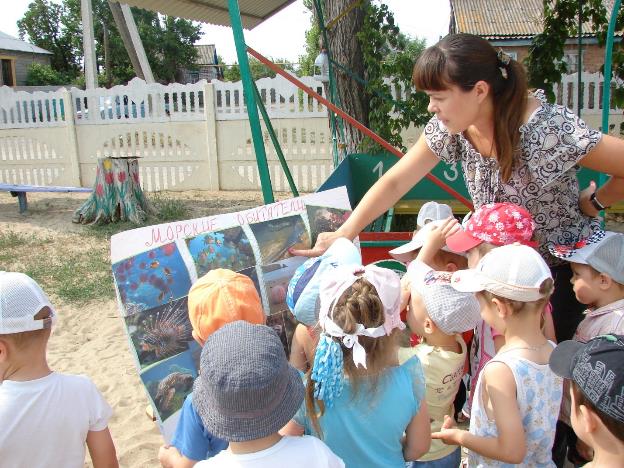 Морские ракушки, звезды, рыба-шар
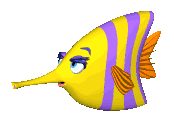 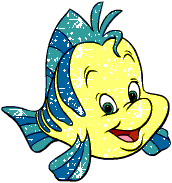 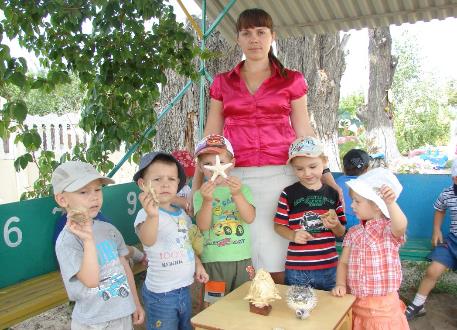 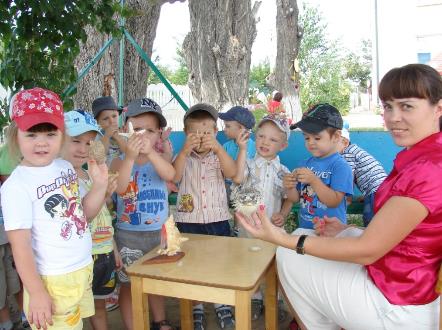 «Морские обитатели»выставка рисунков
Центр мелкой моторики и сенсорики
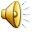 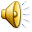 Собираемразрезные картинки
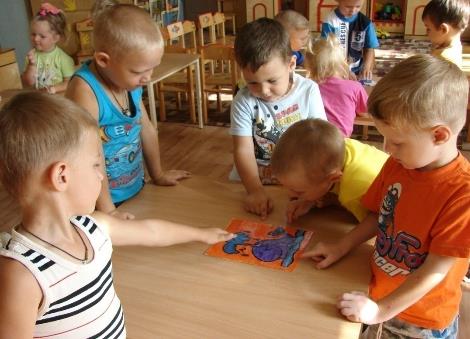 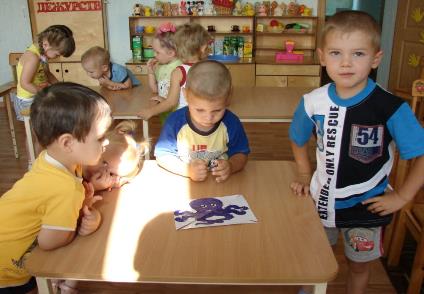 Знакомимся с морскими обитателями
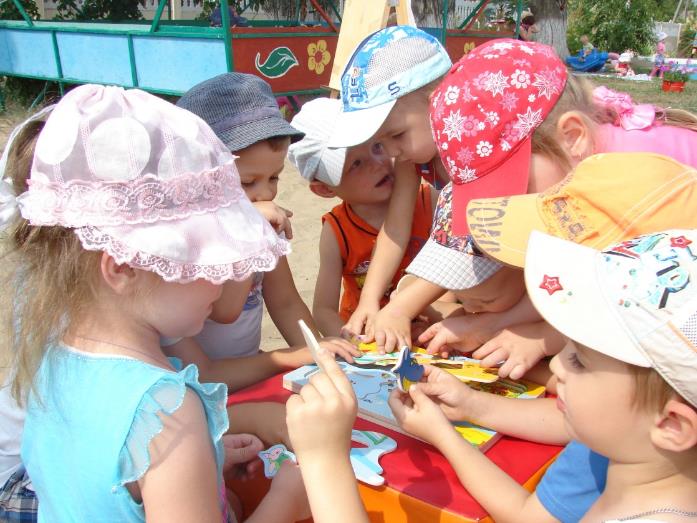 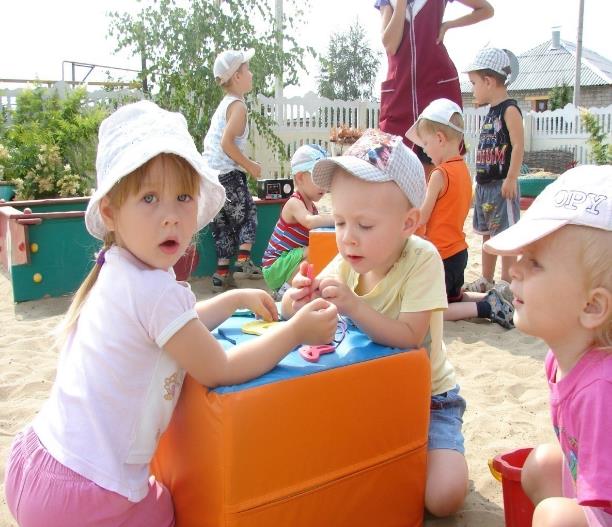 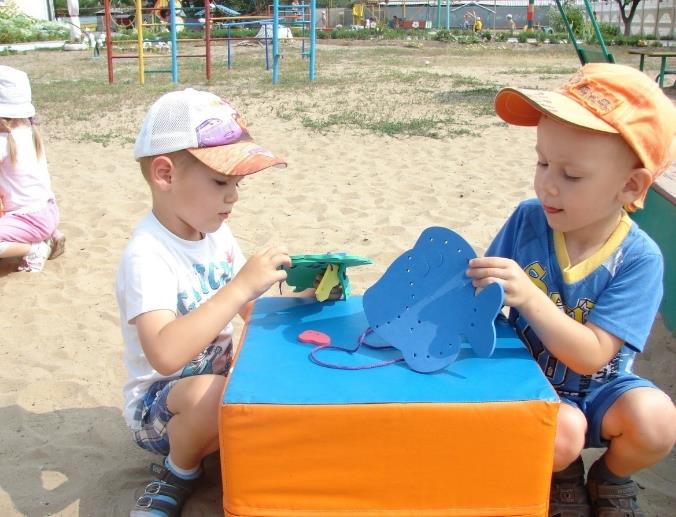 Пальчиковая гимнастика
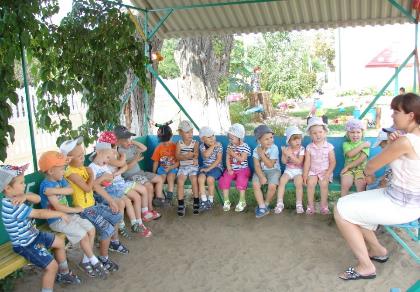 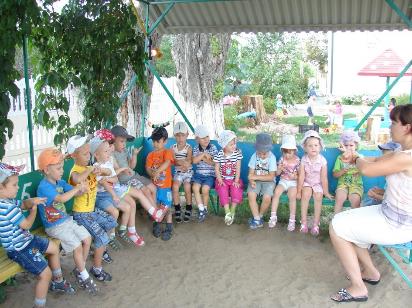 Работа с массажными мячиками
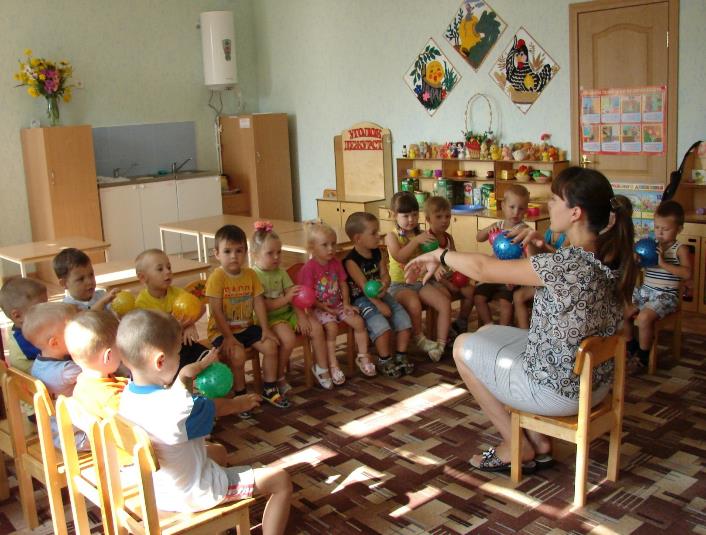 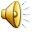 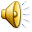 Центр науки
Какая интересная энциклопедия!
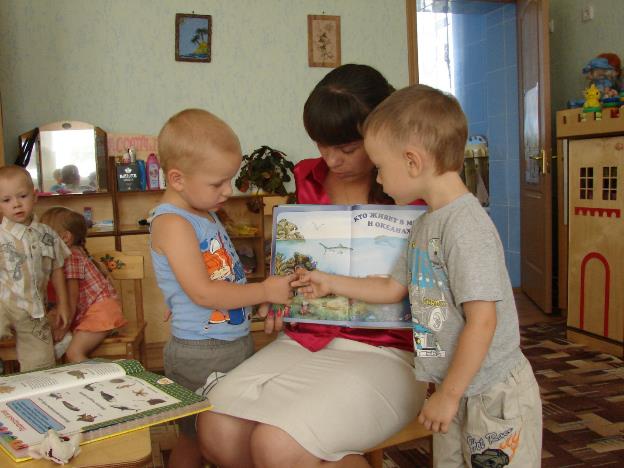 Какая интересная энциклопедия!
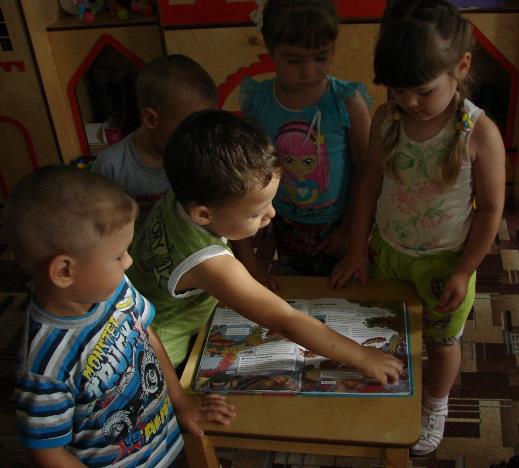 «Кто где живёт»
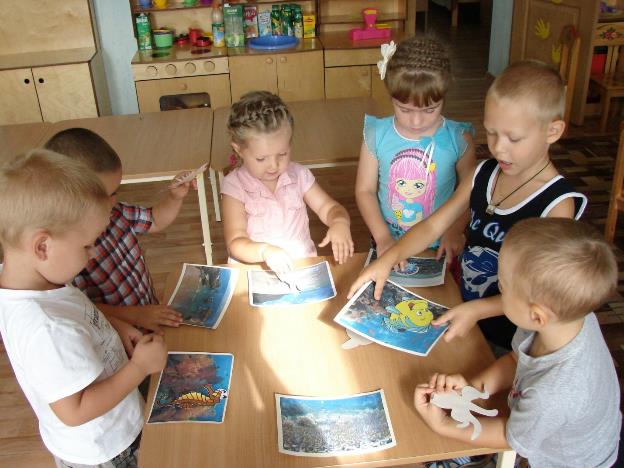 Центр движения
Утренняя гимнастика «Море волнуется раз…»
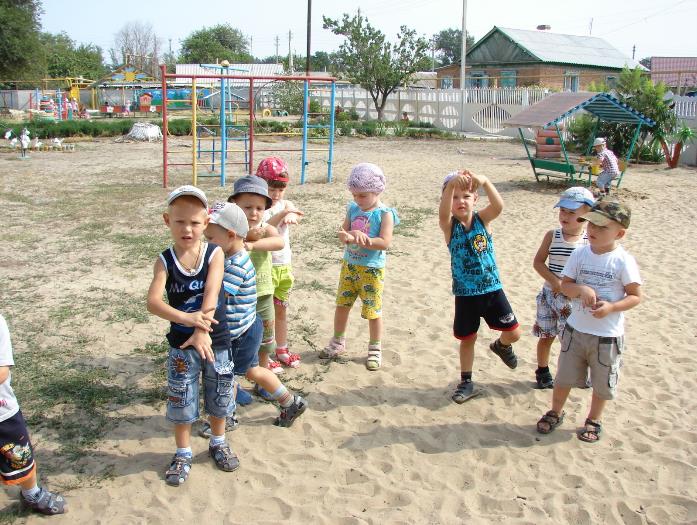 Ловим рыбку,соревнуясь
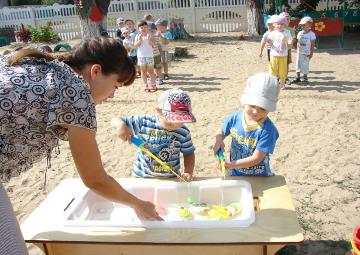 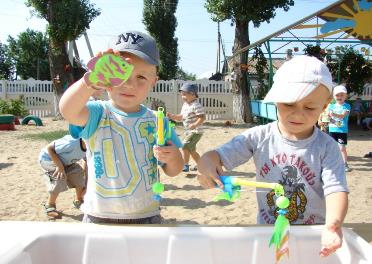 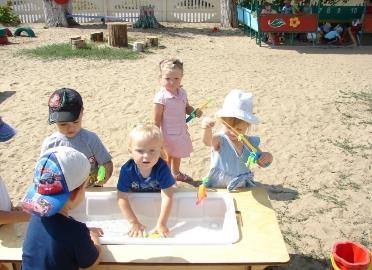 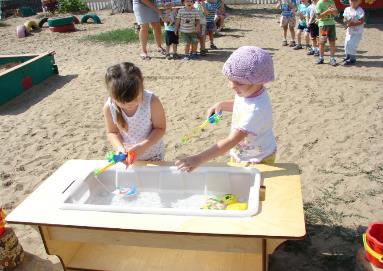 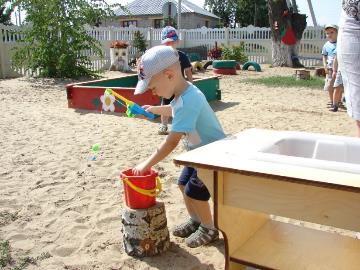 Дыхательная гимнастика «Покатаем кораблик»
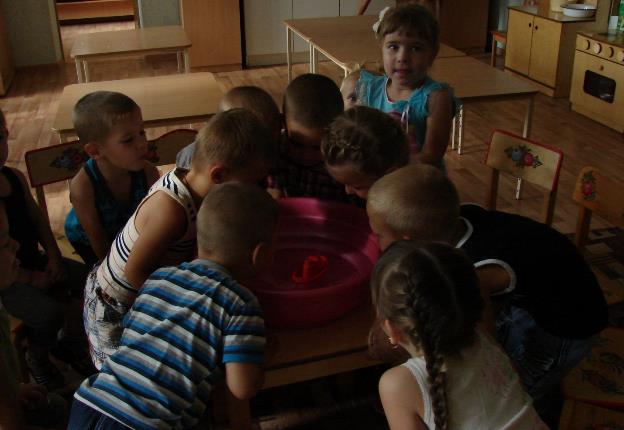 Центр музыкальной деятельности
Наш веселый оркестр
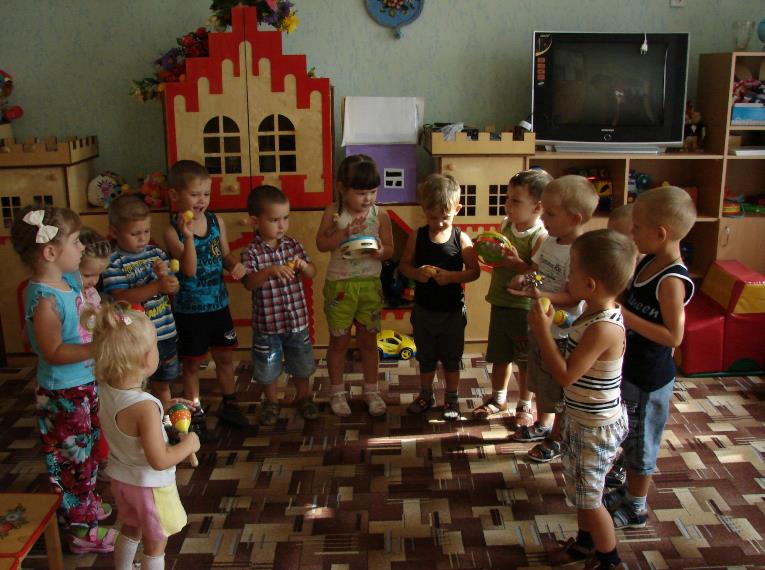 Музыкально – ритмические движения
Крокодилы, крабы, чайки…
Центр искусства
Наше море
Работа по тонированию
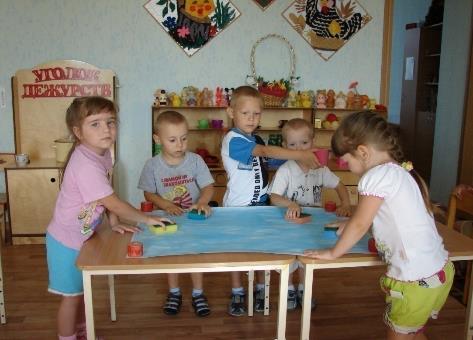 На дне морском
Налепы,
аппликация из круп и природного материала.
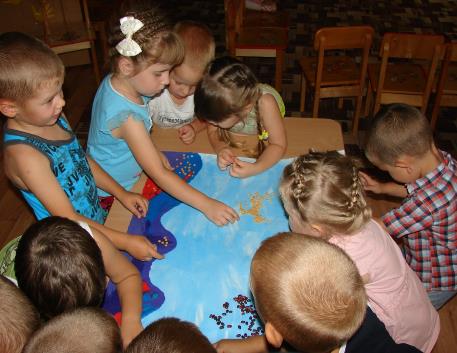 «Кто
приплыл к нам в гости?»
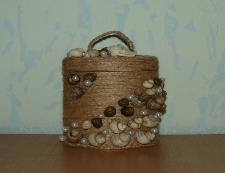 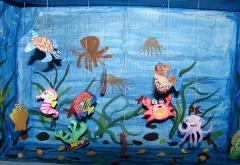 «Море и морские тайны»выставка поделок
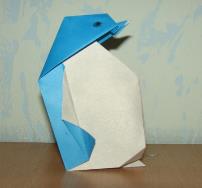 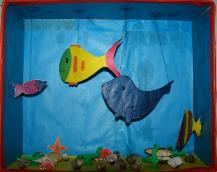 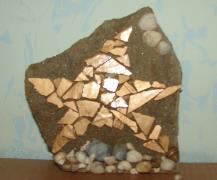 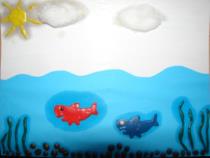 Психологический центр
Поработали, устали –  отдохнуть пора нам!
Развлечение «Путешествие в подводный мир».
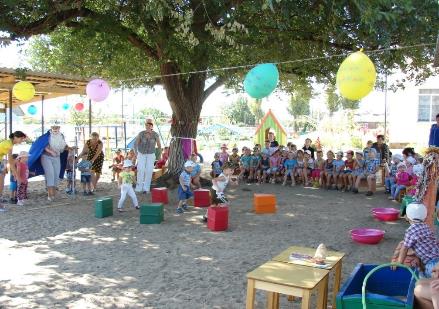 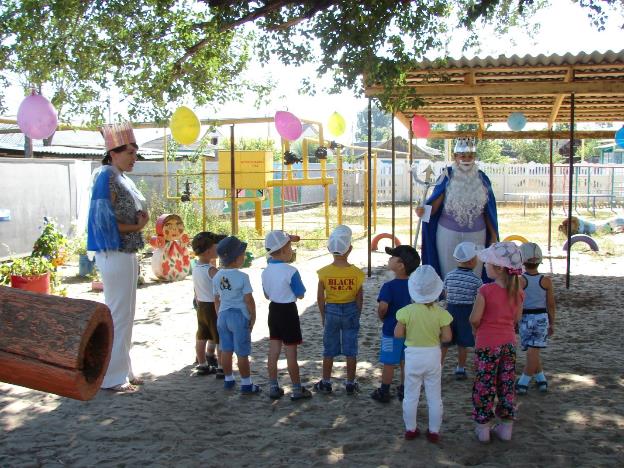 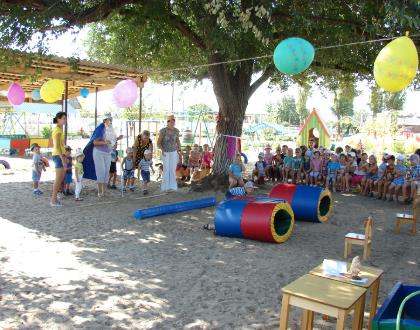 В гостях у Нептуна